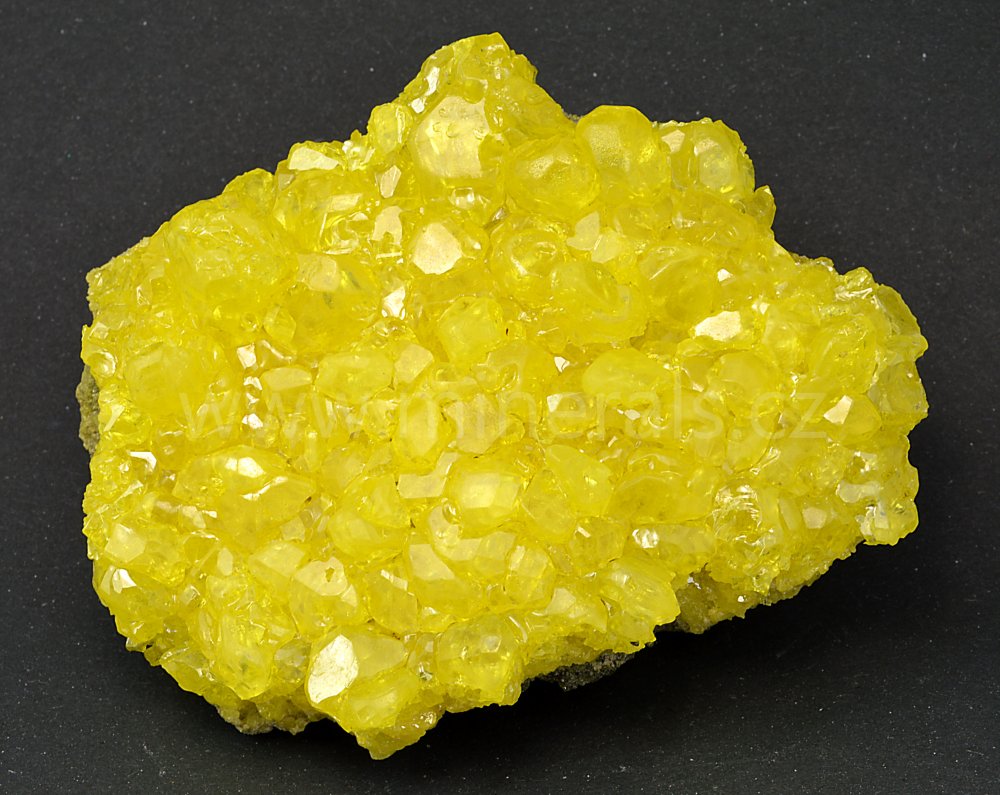 síra
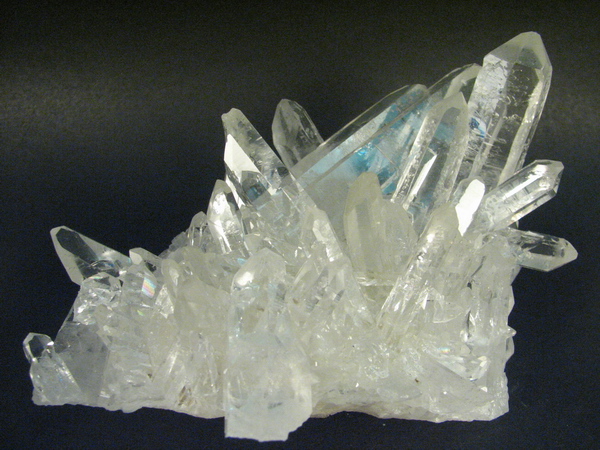 křemen
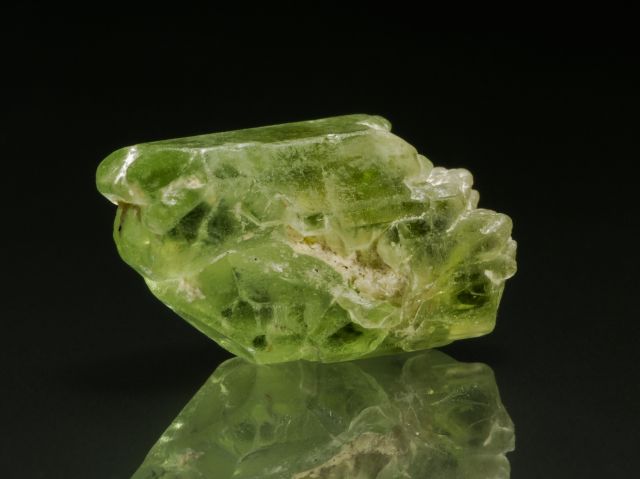 olivín
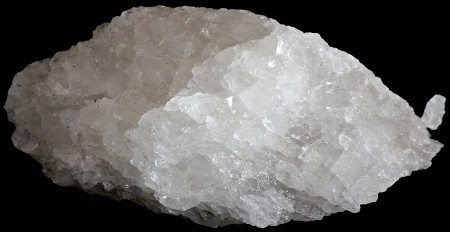 sůl kamenná
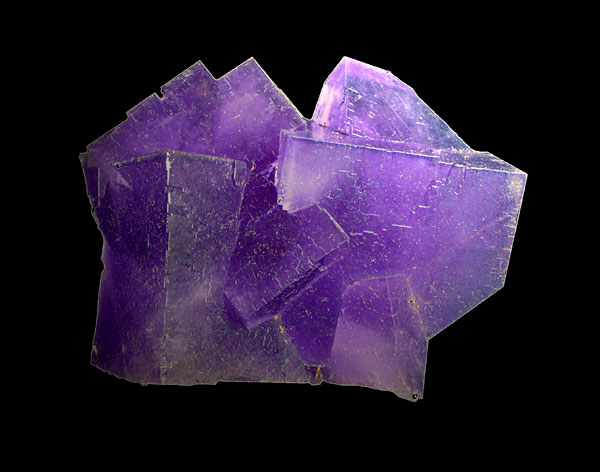 fluorid
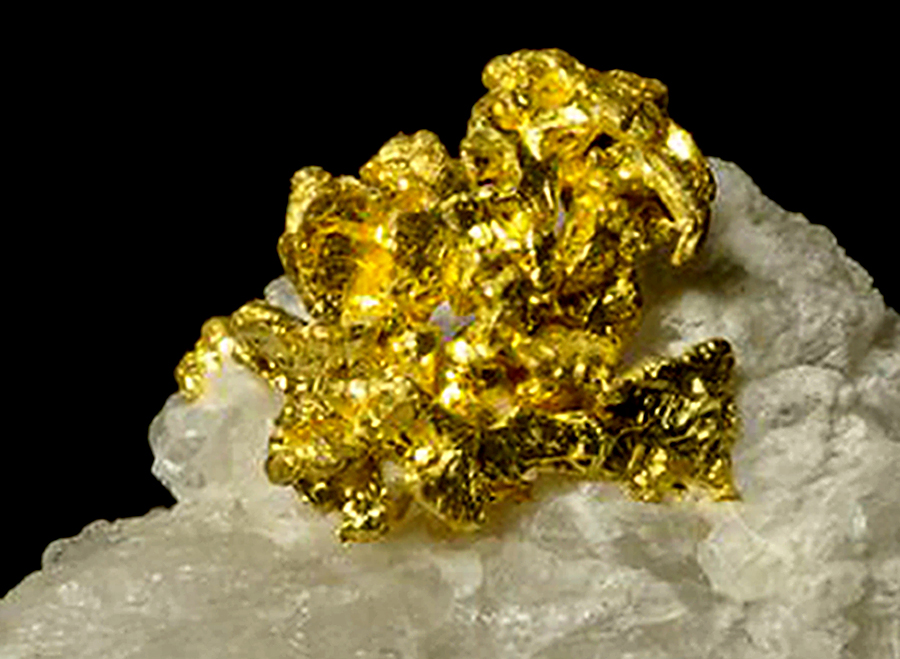 zlato